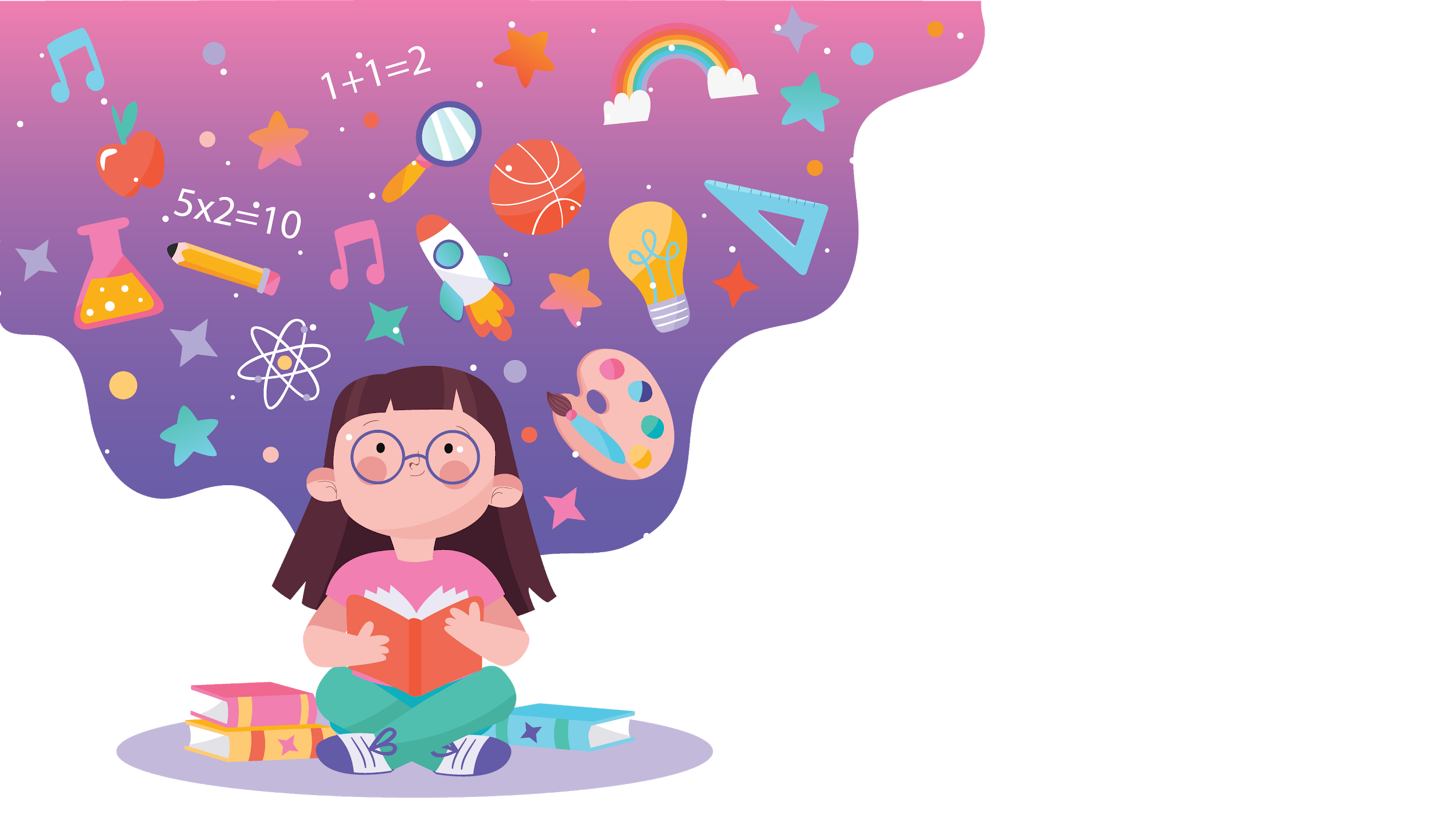 Semana recreativa y entretenida en familia
Pre Kinder, Kinder , 1º y 2º básico

COLEGIO QUINTO CENTENARIO
10
11
Lunes
Martes
Cocina entetetenida
DANZA
12
13
Miercoles
JUEVES
CINE
YOGA
14
VIERNES
ARTES Y EMOCIONES
VIERNES 14
Artes y emociones
Ha sido una semana muy entretenida, hoy queremos que compartas con nosotros lo que has vivido y cómo te has sentido, con las actividades que te invitamos a realizar.
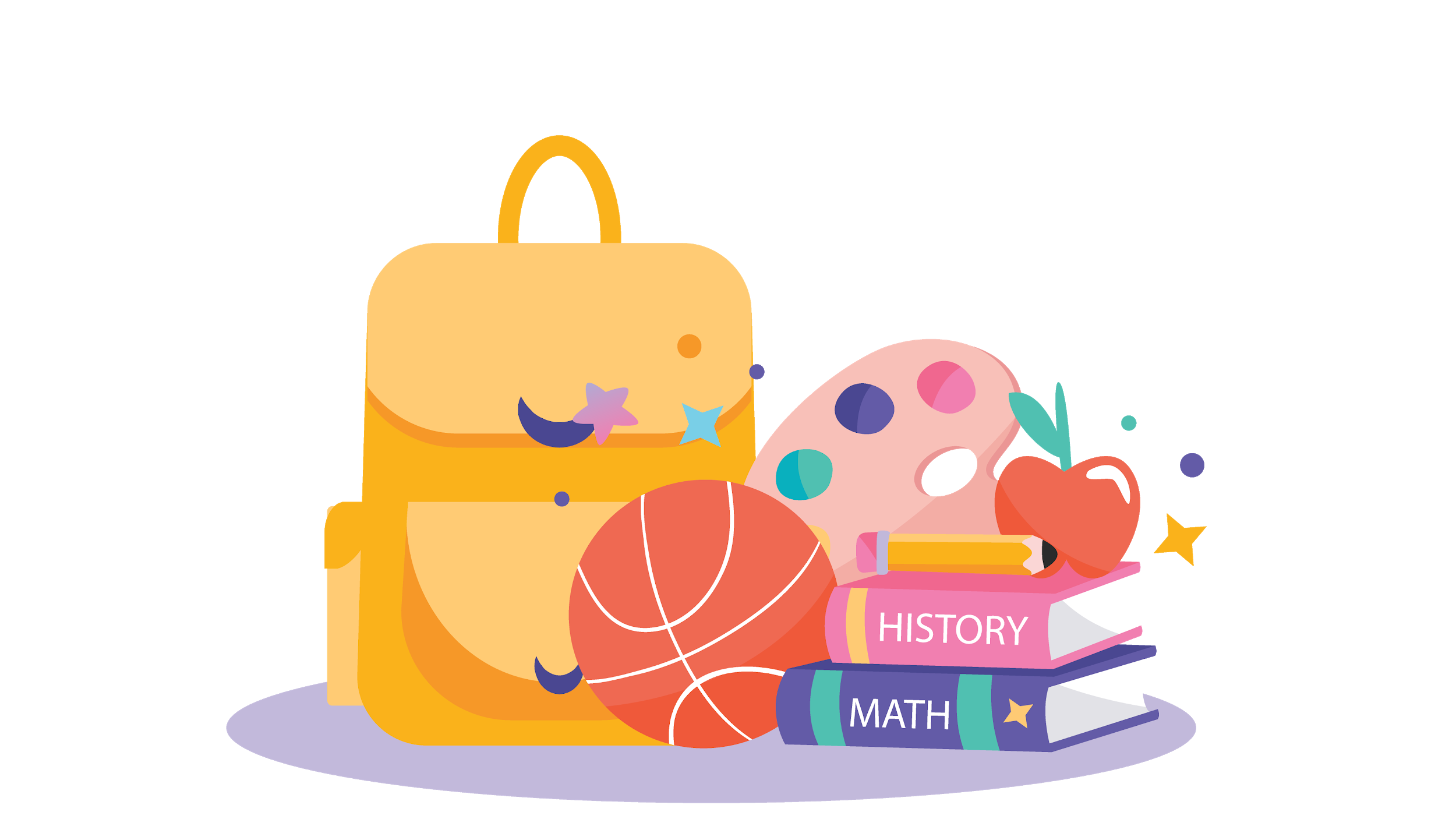 ¿ Cuál es el desafìo ?
DIBUJAR
¿Cómo?
Usando el programa PAINT.
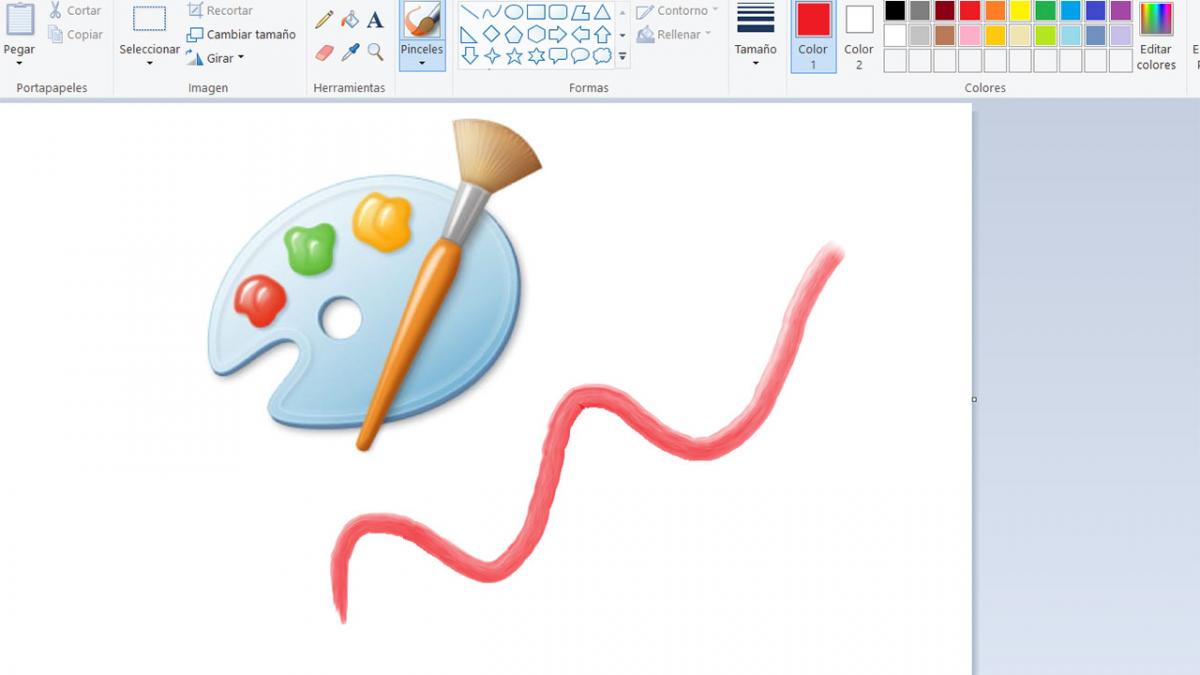 SI NO LO TIENES EN TU COMPUTADOR PUEDES USARLO EN LINEA, EN ESTAS DIRECCIONES:
http://paintonline.editaraudio.com/

https://jspaint.app/#local:d8111cc45cc5
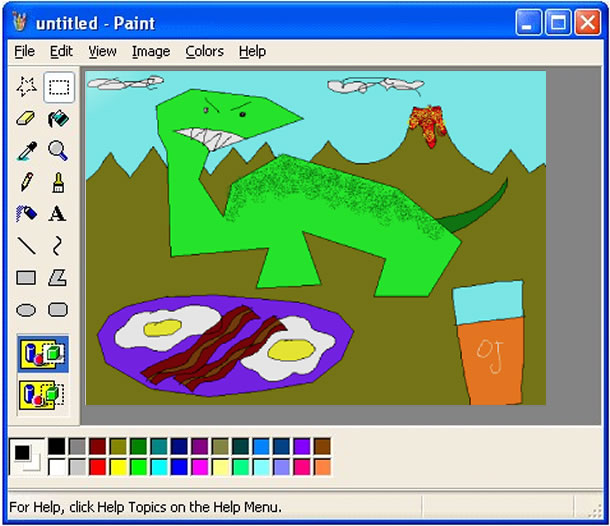 Paint es un programa para dibujar.
¡ Mira este dinosaurio!

Tú tambien puedes hacerlo
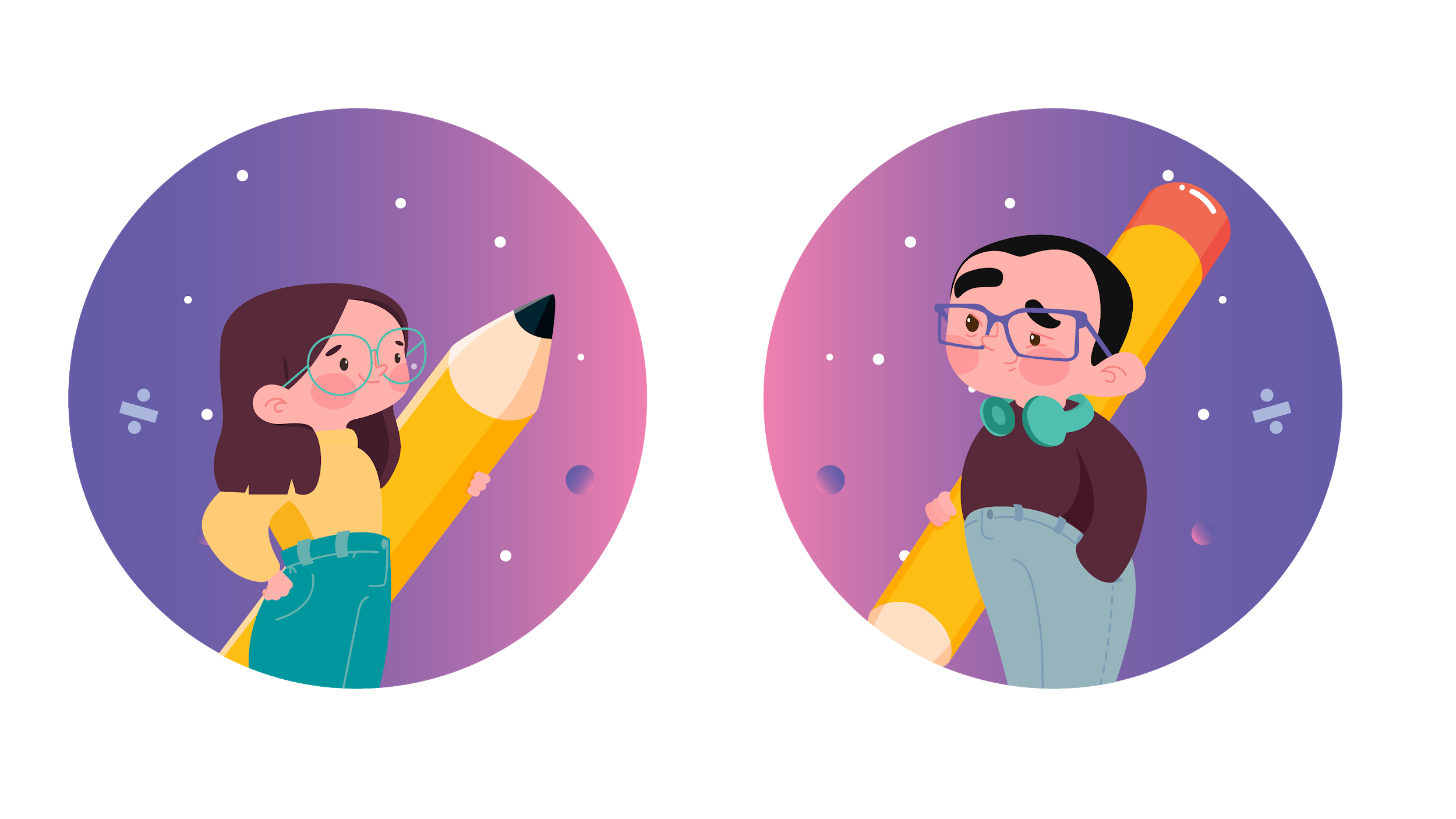 ¿Cuál es el tema del dibujo?
Lo que hiciste con tu familia esta semana (cocinar, bailar, yoga, ver una película, divertirte).
Y lo más importante debes colocar la emoción que sentiste estos días: alegría, felicidad, diversión, etc.
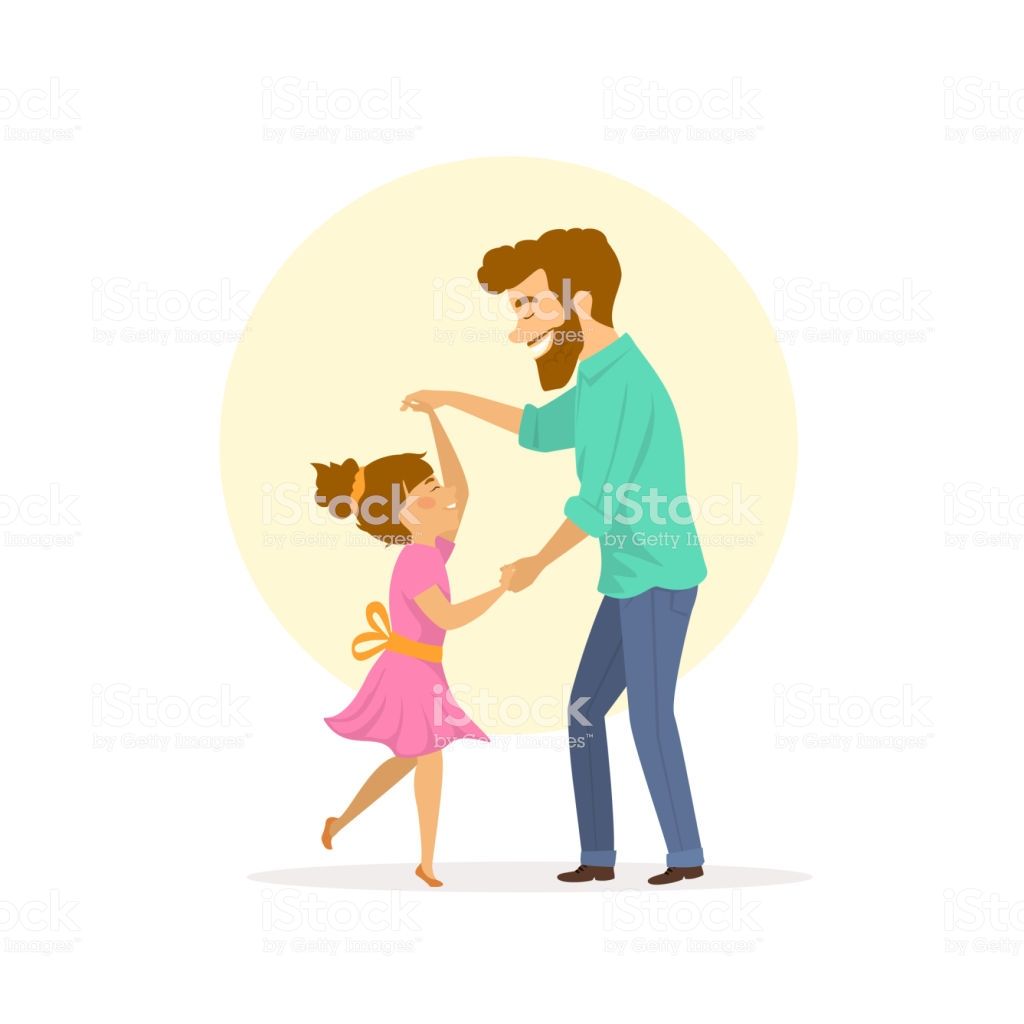 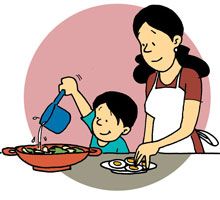 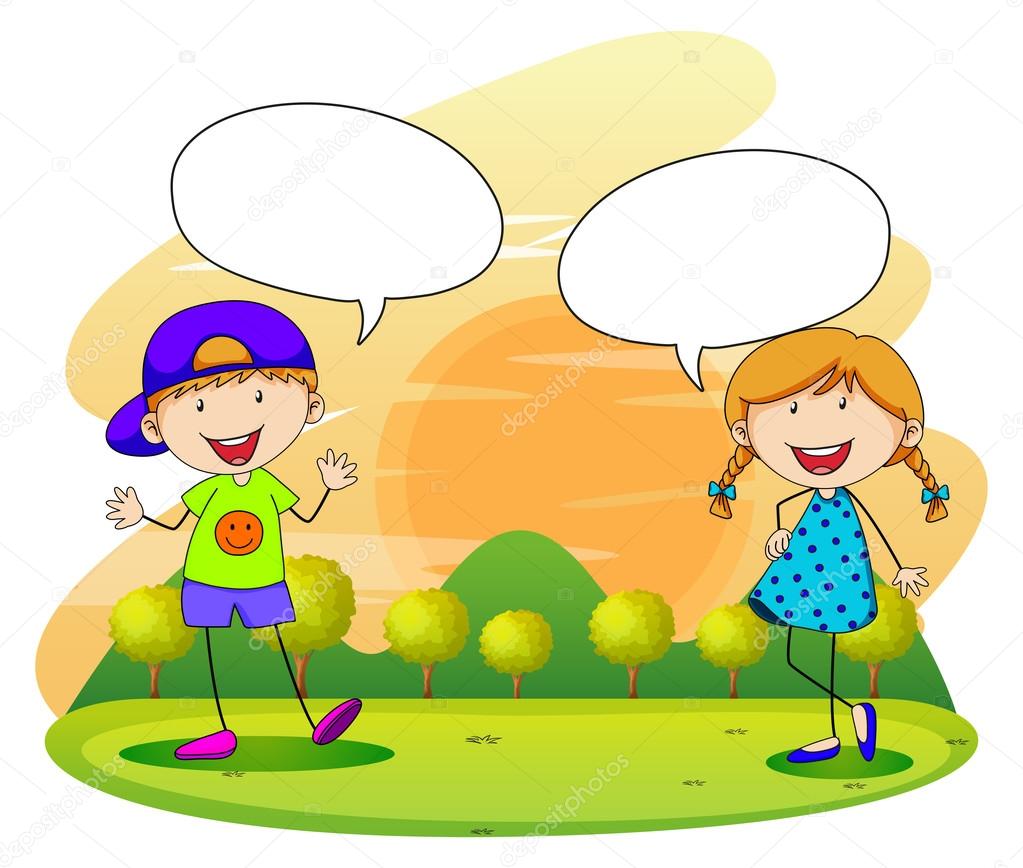 FELIZ
ME DIVERTI MUCHO
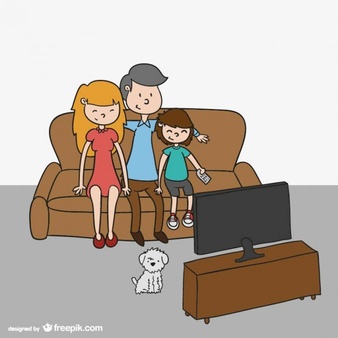 Podría quedar así, no olvides colocar como te sentiste.
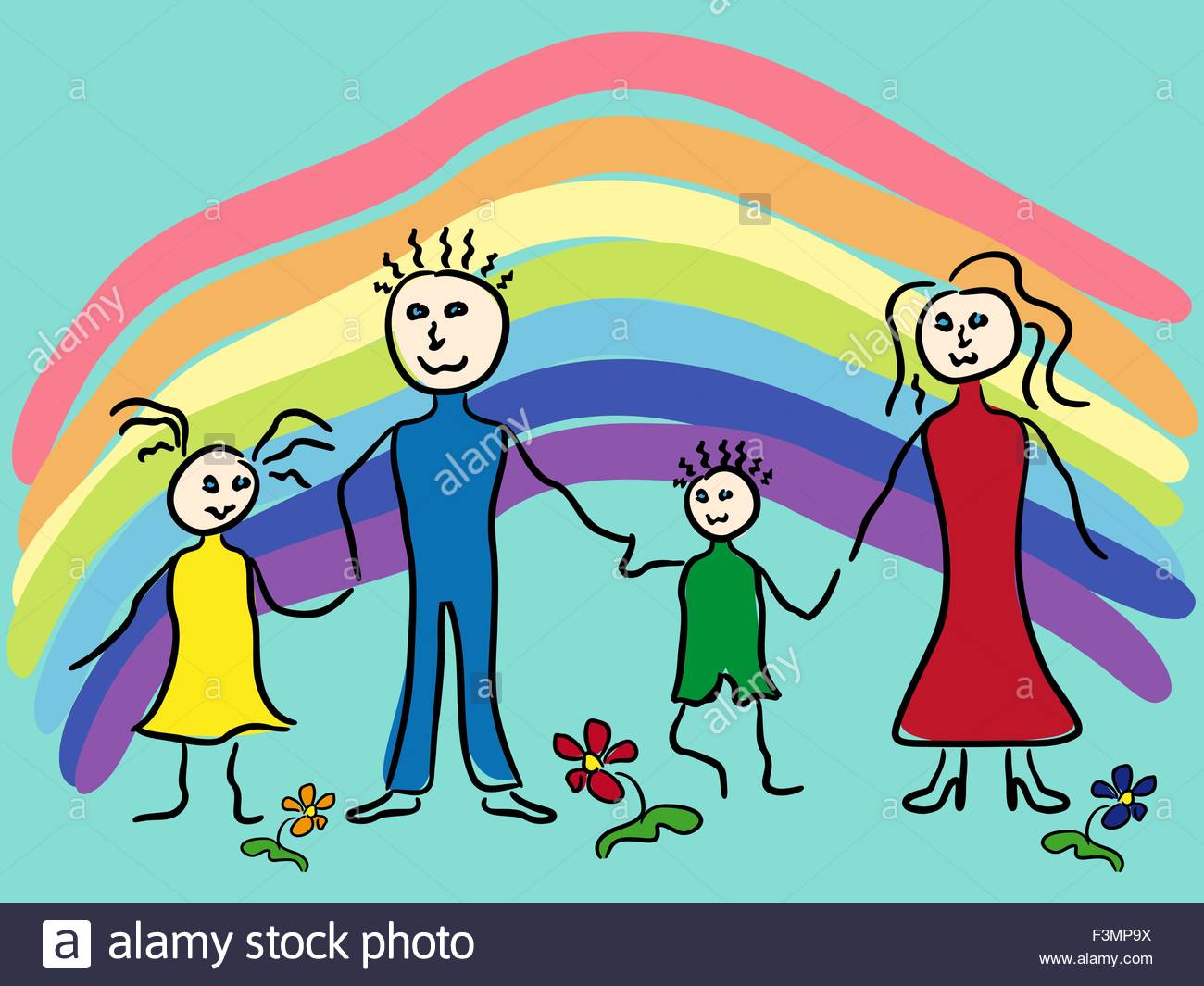 Fui muy feliz cuando bailamos con papá y mamá
Cuando tengas listo tu dibujo, guárdalo en tu pc como JPG y luego envíalo al siguiente correo:convivencia.escolar@quintocentenario.cl No olvides colocar tu nombre y curso
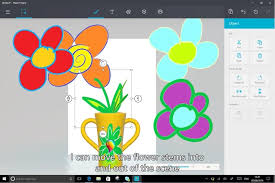 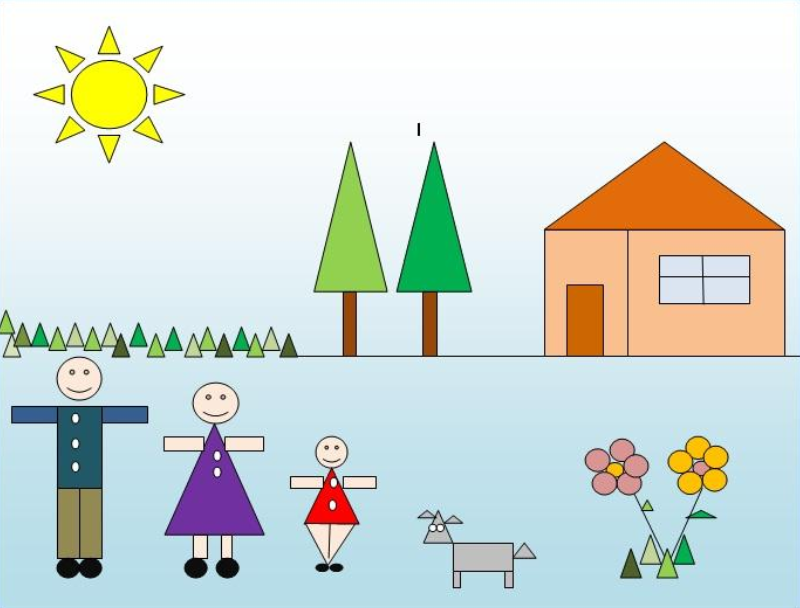 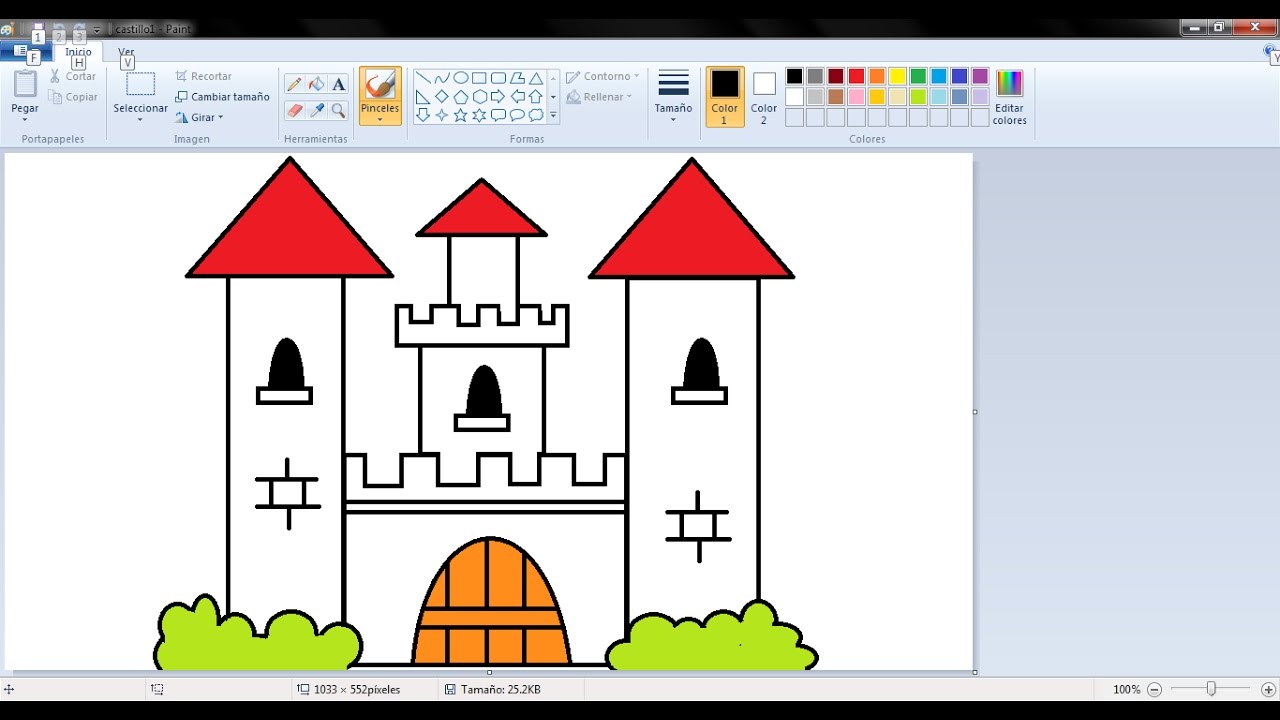 Los mejores dibujos recibirán una sorpresa, anímate y participa
GRACIAS
Recuerda, todos esperamos volver pronto a nuestro colegio